به نام خدا
موضوع : مراحل ثبت شرکت
چگونگی ثبت شرکت مهندسی
ثبت شرکت مهندسی در ایران به دو نوع ثبت شرکت با مسئولیت محدود و ثبت شرکت سهامی خاص قابل ثبت است ، منظور از ثبت شرکت مهندسی این است که در بند 2 اساسنامه شرکت که موضوع فعالیت شرکت را نشان می دهد موارد مربوط به فعالیت های مهندسی گنجانده شود البته تصور همگانی بر این است که شرکت مهندسی باید حتما نام مهندسی در ابتدای شرکت آورده شود که این کار نیز امکان پذیر است.
استفاده از واژه های شرکتهای مهندسی قبل از نام شرکت :
همانطور که اشاره شد در شرکتهای مهندسی می توان قبل از نام شرکت از واژهایی مانند مهندسی، فنی مهندسی، مهندسین و گروه مهندسین افزود که هریک از این سیلاب ها نیازمند مدارک خاصی می باشد:
1-مهندسی و فنی مهندسی :

استفاده از واژه های مهندسی و یا فنی مهندسی در نام شرکت نیازمند یک مدرک مهندسی و یا فنی مهندسی در زمان ارائه مدارک برای ثبت شرکت می باشد.

2-مهندسین :

استفاده از کلمه مهندسین بدین معنی است که شرکت دارای بیش از یک مهندس است پس در زمان ارائه مدارک برای ثبت شرکت می بایست بیش از یک مدرک مهندسی ارائه گردد.

3- گروه مهندسین :

استفاده از کلمه گروه مهندسین به این معنی است که گروهی از مهندسین در شرکت فعالیت می نمایند که برای ثبت این نام در شرکت می بایست تمامی اعضای شرکت دارای مدرک مهندسی باشند و در هنگام ثبت شرکت و ارائه مدارک به انضمام مدارک دیگر، مدرک تحصیلی مهندسی همه اعضاء به اداره ثبت شرکتها ارائه گردد
الزامات شرکت سهامی خاص
ثبت شرکت سهامی خاص :

1. برای ثبت شرکت مهندسی در قالب شرکت سهامی خاص به حداقل سه نفر سهامدار و دو نفر بازرس نیاز است (البته بازرسین نیز می توانند سهام داشته باشند) و مانند شرکتهای با مسئولیت محدود حداقل 1000000 ریال سرمایه اولیه مورد نیاز است، با این تفاوت ک در شرکتهای سهامی خاص سرمایه اولیه اعلامی به هرمیزان که باشد می بایست 35 درصد از آن در ابتدای ثبت شرکت به حساب شرکت در شرف تاسیس واریز گردد و تا به ثبت رسیدن شرکت در حساب مسدود گردد.
تفاوت ثبت شرکتهای مهندسی با دیگر شرکتها در قالب سهامی خاص نیز مانند مسئولیت محدود در قسمت موضوع فعالیت شرکت می باشد که در توضیحات فوق به آن اشاره شد.
مطلب مهم در مورد میزان سرمایه شرکتهای سهامی خاص این است که این نوع ثبت شرکتها با هرمیزان سرمایه دارای سقف تعهدات نامحدود هستند
در صورتیکه سرمایه نقدي است گواهی بانکی پرداخت سرمایه ضمیمه مدارك باشد که حداقل نبایستی از 35 % مبلغ ·کل سرمایه کمتر باشد. ماده 5 قانون تجارت و 6 قانون تجارت.
3. براي ثبت شرکت سهامی خاصبا تابعیت ایرانی فقط تسلیم دو نسخه اظهارنامه به ضمیمه مدارك مندرج در ماده 20 ·قاتون تجارتکافی است.
4. در شرکت سهامی خاص باید سرمایه به بانک تودیع شده باشد و یا غیر نقدي تقویم شده توسط کارشناس رسمی باشد. ·
4. تعیین روزنامه کثیر الانتشار جهت درج آگهی هاي شرکت. ·
5. در تنظیم اظهار نامه و اساسنامه و رعایت مواد یکالی 30 قانون تجارت ضروري است. ·
6. پذیره نویسی در شرکتهاي سهامی خاص ممنوع است ماده 21 قانون تجارت. ·
7. در مورد شرکتهاي سهامی علاوه بر رعایت مواد مذکور توسط کارشناس در موقع تاسیسکارشناسبدواً بایستی اجازه ·نامه صادره از اداره ثبت (ماده 10 قانون تجارت) از مؤسسین خواستار شود و نبودن صدور اجازه نامه پذیره نویسی ازطرفاداره ثبتو عدم ذکر شماره در ورقه تعهد سهم بلا اثر می باشد
8. سهام شرکت ممکن است تعداد یا کلاً بی نام و یا هر دو نوع باشد. ·
اقدام های لازم برای ثبت شرکت
اقدام اول : شریک خود را پیداکنید
باید شریکی برای شرکت انتخاب کنیم که قابل اعتماد باشد و تحصیلات و توانایی های لازم را برای فعالیت شرکت داشته باشد
اقدام دوم : انتخاب نام شرکت
باید نام شرکت را با مشورت با سهام داران دیگر و متناسب با فعالیت شرکت انتخاب کنیم
اقدام سوم : موضوع فعالیتان
ارایه کردن فعالیت هایی که در شرکت میخواهد صورت گیرد و توانایی انجام فعالیت ها و مشورت چگونگه انجام دادن این فعالیت ها برای موفقیت شرکت
اقدام چهارم : محل شرکت
پیدا کردن فضا و مکان مناسب برای احداث شرکت
اقدام پنج : سرمایه شرکت تایین کنیم
در این قسمت هریک از شرکا که سرمایه بیشتری در شرکت دارد حق رای بالاتری هم دارد و ب همین نسبت مسولیت بالاتری در پرداخت دیون و بدهی های  شرکت خواهد داشت
اقدام ششم : اساسنامه
اساسنامه مهمترین رکن شرکت سهامی است.کلیه ی شرکت های سهامی عام یا شرکت سهامی خاص باید دارای اساسنامه باشند.اساسنامه روابط شرکاء با یکدیگر و حدود اختیارات مجامع عمومی و هیئت مدیره را تعیین و تکلیف سود و زیان شرکت و مدت انحلال آن را معین می نماید.اساسنامه تابع نظر موسسین و اکثریت دارندگان سهام است و قانون از لحاظ اهمیت ،مواردی را در آن ذکر کرده که در هر حال لازم الرعایه است.اساسنامه ی شرکت در حقیقت سندی است که به آن اعتبار می دهد.و در آن خط مشی و سرمایه ی شرکت،هدف و نحوه ی فعالیت و وظایف هر یک از اعضای شرکت و هیئت مدیره و مجامع عمومی و بازرسان شرکت و تعداد مدیران و نحوه ی انتخاب و مدت ماموریت و چگونگی تعیین جانشین مدیرانی که فوت یا استعفاء نموده و یا محجور و معزول می شوند معین می گردد.و کلیه ی مواد آن برای اعضاء لازم الرعایه می باشد و همان طوری که در زندگی یک شخص حقیقی سجل یا شناسنامه ی او باعث هویت و اعتبارش می شود در شخص حقوقی نیز اساسنامه به او هویت و اعتبار  می دهد و حدود اختیارات و وظایف مدیران و میزان مسئولیت آن ها و چگونگی عملکرد آن ها در قید می گردد
اقدام اخر : چاپ اگهی
در اخر باید در روزنامه های رسمی کشور اگهی برای شرکت ثبت کنیم تا مردم از حضور شرکت ما اطلاع پیدا کنن
اخذ جواز تاسیس
برای تاسیس هرشرکت اول باید از شهرداری مجوز و پروانه تاسیس بگیریم بدون اجازه کسب نمیتوان شرکت بسازیم و کار کنیم و اگر بدون مجوز کار شود شرکت را پلمپ و جریمه می شویم
اطلاعات شرکت
نام شرکت : مهندسین سازه فرافن
نام مدیرعامل : زهره جوان
شهر : مشهد
تلفن :12345_0513
ادرس : بلوار وکیل اباد بلوار جلال احمد خیابان سروش شماره  30
شرح فعالیت:خدمات فني و مهندسي، مديريت پروژه و نظارت بر ساخت – طراحی ساختمان  –  طراحی دکوراسیون داخلی نقشه کشی
z.javan@sazeh.co.irپست الکترونیکی:
www.sazehfa.comآدرس وب سایت:
فکس : 88777608 -0513
اساسنامه شرکت
بسمه تعالی

بخش اول
نام ـ  موضوع ـ  مدت و مرکز اصلی شرکت

ماده 1ـ نام شرکت عبارت است از:  شرکت مهندسین سازه فرافن (سهامی خاص)
ماده 2ـ موضوع فعالیت شرکت عبارت است از : خدمات فني و مهندسي، مديريت پروژه و نظارت بر ساخت و  
ماده 3ـ مدت شرکت : از تاریخ ثبت به مدت نامحدود تعیین شده است 
ماده 4ـ مرکز اصلی شرکت و شعبه های آن :مرکز اصلی شرکت  مشهد خیابان وکیل اباد بلوار جلال احمد  
کوچه سروش  شماره 30   کد پستی 0352125412
تبصره 1ـ  هیأت مدیره می تواند مرکز شرکت را به هر کجا که صلاح و مصلحت بداند منتقل و یا شعبه هایی را تأسیس نماید.
بخش دوم سـرمایه و سهـام
ماده5 ـ سرمایه
سرمایه نقدی شرکت مبلغ2000000 ریال منقسم به …...…. سهم 50000 ریالی که 500000سهم با نام و 30000 سهم بی نام می باشد و مبلغ 100000ریال آن نقداً پرداخت و مبلغ 1000000 ریال بقیه از طرف صاحبان سهام تعهد شده است. 
ماده 6ـ غیر قابل تقسیم بودن سهام  سهام شرکت غیر قابل تقسیم می باشد مالکین مشاع مکلفند که در برابر شرکت تنهابه یک نفر از خودشان نمایندگی بدهند
ماده 7ـ مسئولیت صاحبان سهام مسئولیت صاحبان سهام محدود به مبلغ اسمی سهام آنها است.
ماده8_ انتقال سهام بانام
صاحبان سهام حق انتقال سهام خود را ندارند مگر باموافقت هیأت مدیره ، نقل و انتقال سهام با نام باید در دفتر ثبت سهام شرکت به ثبت برسد و انتقال دهنده و انتقال گیرنده یا نمایندگان قانونی آنها باید دردفتر شرکت حاضر شده نقل و انتقال را گواهی می نمایند . نقل و انتقال سهام بانام بدون رعایت تشریفات فوق از درجه اعتبار ساقط بوده و شرکت کسی را صاحب سهم خواهد شناخت که سهام با نام او در دفتر سهام شرکت به ثبت رسیده باشد و علی الاصول مواد 39 و 40  لایحه اصلاحی قانون تجارت مجری خواهد بود.
بخش سوم تغییرات در سرمایه شرکت
ماده 12ـ کاهش یا افزایش سرمایه شرکت
هر گونه کاهش یا افزایش در سرمایه شرکت با رعایت مقررات لایحه قانونی اصلاح قسمتی از قانون تجارت مصوب اسفند ماه 1347 صورت خواهد گرفت.

تبصره 1ـ اساسنامه شرکت نمی تواند متضمن اختیار افزایش سرمایه برای هیأت مدیره باشد.

ماده 13ـ حق تقدم در خرید سهام جدید
در صورت افزایش سرمایه ، صاحبان سهام شرکت در خرید سهام جدید به نسبت سهامی که مالکند حق تقدم خواهند داشت . ترتیب استفاده از این حق تقدم طبق مقررات لایحه قانونی اصلاح قسمتی از قانون تجارت مصوب اسفند ماه 1347 خواهد بود.
بخش چهارم هیأت مدیره
ماده14ـ مواقع تشکیل جلسات هیأت مدیره
هیأت مدیره در مواقعی که خود به طور هفتگی یا ماهیانه معین می کند و یا به دعوت کتبی رئیس  و یا نایب رئیس و یا دیگر اعضاء هیأت مدیره یا به دعوت مدیرعامل  درهر موقع که ضرورت ایجاد کند تشکیل جلسه خواهد داد. چنانچه تاریخ تشکیل جلسه بعدی در صورت جلسه تعیین و ذکر گردد در این صورت ارسال دعوت نامه برای اعضایی که در جلسه مذکور حضور داشته اند ضروری نخواهد بود.
ماده 15ـ محل تشکیل جلسات هیأت مدیره
جلسات هیأت مدیره در مرکز اصلی شرکت یا در هر محل دیگری که در دعوت نامه تعیین شده باشد تشکیل خواهد شد.
ماده 16ـ حد نصاب و اکثریت لازم برای رسمیت  جلسه

جلسات هیأت مدیره در صورتی رسمیت دارد که اکثریت مدیران در جلسه حضور داشته باشند تصمیمات با اکثریت آراء حاضرین اتخاذ می گردد.                                                                                                                                                                                                          ماده 17ـ تصمیمات امضای شده
تصمیماتی که به امضای  کلیه مدیران رسیده باشد دارای اعتبار تصمیماتی خواهد بود که در جلسه هیأت مدیره اتخاذ شده باشد.
بخش پنجم
بازرس
ماده 18ـ ترتیب انتخاب و وظایف  بازرس
مجمع عمومی یک بازرس اصلی و یک بازرس علی البدل برای مدت یک سال مالی شرکت معین می کند بازرس اصلی یا علی البدل باید درباره صحت صورت دارایی و صورت حساب دوره عملکرد و حساب سود وزیان وترازنامه ای که مدیران برای تسلیم به مجمع عمومی تهیه می کنند و همچنین درباره صحت مطالب و اطلاعاتی که مدیران دراختیار مجامع عمومی گذاشته اند اظهار نظر کنند و گزارش جامعی راجع به وضع شرکت به مجمع عمومی و عادی تسلیم کنند.
گزارش بازرس باید لااقل ده روز قبل از تشکیل مجمع عمومی  عادی جهت مراجعه صاحبان سهام در مرکز شرکت آماده باشد تصمیماتی که بدون دریافت گزارش بازرس راجع  به تصویب  صورت دارایی  و ترازنامه و حساب و سود و زیان شرکت از طرف مجمع عمومی اتخاذ شود از درجه اعتبار ساقط خواهد بود.

تبصره 1 ـ در صورت فوت یا استعفا یا سلب شرایط قانونی بازرس اصلی و یا خودداری از انجام وظایف قانونی وظیفه او را بازرس علی البدل انجام خواهد داد.

ماده 19ـ اختیارات بازرس
بازرس اصلی یا برحسب مورد بازرس علی البدل  می تواند درهر موقع هر گونه رسیدگی و بازرسی لازم را انجام داده و اسناد و مدارک و اطلاعات مربوط به شرکت را مطالبه کرده و مورد رسیدگی قرار دهد.
ماده 20ـ  مسؤلیت بازرس
مسؤلیت بازرس اصلی یا علی البدل در مقابل شرکت و اشخاص ثالث طبق مقررات ماده 154 لایحه قانونی اصلاح قسمتی از قانون تجارت می باشد.

ماده 21ـ حق الزحمه بازرس
حق الزحمه بازرس اصلی و بازرس علی البدل را مجمع عمومی عادی تعیین می نماید و تا اتخاذ  تصمیم مجدد به همان میزان باقی خواهد ماند.

ماده 22ـ معاملات بازرس با شرکت
بازرس اصلی و یاعلی البدل نمی توانند در معاملاتی که باشرکت یا به حساب شرکت انجام      می گیرد بطور مستقیم یا غیر مستقیم ذی نفع شوند.
بخش ششم
سال مالی و حسابهای شرکت
ماده 23 ـ سود خالص
سود خالص شرکت در هر سال مالی عبارت است از درآمد حاصله در همان سال  مالی، منهای کلیه هزینه ها و استهلاکات و اندوخته ها.

ماده 24 ـ اندوخته قانونی واختیاری
از سود خالص شرکت پس از وضع زیانهای وارده در سالهای قبل باید معادل یک  بیستم آن بر طبق ماده 140 لایحه قانونی اصلاح قسمتی از قانون تجارت به عنوان اندوخته قانونی موضوع شود. هر تصمیمی بر خلاف  این امر  باطل است.

ماده 25ـ سودقابل تقسیم
سود قابل تقسیم عبارت است از سود خالص سال مالی شرکت منهای زیانهای سال مالی قبل و اندوخته قانونی مذکور درماده فوق وسایر اندوخته های اختیاری به علاوه سود قابل تقسیم  سالهای قبل که تقسیم نشده است. تقسیم سود و اندوخته بین صاحبان سهام فقط پس از تصویب  مجمع عادی جایز خواهد بود و در صورت وجود منافع تقسیم ده درصد از سود ویژه سالانه صاحبان سهام الزامی است.
بخش هفتم
انحـلال و تصفیـه
ماده 26 ـ انحلال 
شرکت در موارد زیر منحل می شود:
1ـ در مواردی که بر اثر زیانهای وارده  حداقل  نصف سرمایه شرکت از میان برود هیأت مدیره  مکلف است طبق ماده 141 لایحه قانونی اصلاح قسمتی از قانون تجارت بلافاصله  مجمع عمومی فوق العاده صاحبان سهام را دعوت نماید تا موضوع انحلال یا بقای شرکت مورد شور ورای واقع شود هر گاه مجمع مزبور رای به انحلال شرکت ندهد باید در همان جلسه و با رعایت مقررات قانونی سرمایه شرکت را به مبلغ سرمایه موجود کاهش دهد.
2ـ در صورتی که هیأت مدیره شرکت به دعوت مجمع عمومی فوق العاده مبادرت ننماید و یا مجمعی که دعوت می شود نتواند مطابق مقررات قانونی منعقد گردد هر ذی نفع می تواند انحلال شرکت را از دادگاه صلاحیتدار  درخواست کند.
3ـ در موارد مذکور در ماده 199 لایحه قانوین اصلاح قسمتی از قانون تجارت

تبصره 1 ـ در صورتی که مجمع عمومی فوق العاده شرکت را منحل  نماید ضمن تعیین روز تصفیه و آدرس محل تصفیه صورت جلسه  انحلال را ظرف مدت 5 روز ازتاریخ تشکیل مجمع عمومی به اداره ثبت شرکتها ارسال  تا پس از ثبت در روزنامه رسمی آگهی شود.

ماده 27 ـ تصفیه
هر گاه شرکت طبق مندرجات ماده فوق  منحل گردد تصفیه امور آن با متابعت از مقررات مواد مربوطه لایحه  قانونی اصلاح  قسمتی از قانون تجارت به عمل خواهد آمد.
بخش هشتم
متفرقه
ماده 28 ـ موارد پیش بینی نشده
در مورد مسائلی که در این اساسنامه پیش بینی نشده است طبق  قانون تجارت و سایر قوانین مملکتی عمل خواهدشد.

ماده 29ـ
 این اساسنامه در 64 ماده و 12 تبصره در جلسه  مورخ 1394/9/30 به تصویب مجمع عمومی موسس رسید و ذیل تمام صفحات آن امضا شد.
محل امضای سهامداران
افراد در این شرکت
دو مهندس عمران
سرپرست شرکت
مدیرعامل شرکت
دارای 2بازرس
دو مهندس معمار
مهندس الکترونیک
مهندس مکانیک
نظافتچی
مهندس عمران
مهارت و توانمندی های مورد نیاز مهندسی عمران
1. مهارت عالی در فناوری اطلاعات، ریاضیات و  علم مهندسی – زیرا در غیر این صورت کارفرما نمی تواند مسئولیت ساخت یک ساختمان چندین طبقه، یک پل که روزانه هزاران خودرو از روی آن تردد می کنند یا ساخت یک تونل را به او بسپارد
2.  توانایی شرح درست و واضح ایده ها و طرح ها – به منظور توان انتقال مفاهیم پیچیده مهندسی به کارگران برای انجام کار یا به کارفرما و یا سرمایه گذار برای حمایت مالی و لجستیکی از پروژه
3. توانایی  تحلیل داده های زیاد، ارزیابی راه حل ها و انجام تصمیم گیری درست
4. مهارت مدیریت پروژه – زیرا در بسیاری از پروژه های عمرانی مدیران پروژه از بین مهندسین عمران انتخاب می شوند
5. مهارت کار تیمی و مخصوصا همکاری با اشخاصی که به عنوان کارگر شاید از نظر فرهنگی و اعتقادی با شما تفاوت داشته باشند
6. دانش کامل نسبت به قوانین و مقررات مرتبط – مخصوصا قوانین ایمنی و استاندارد به منظور
7. مهارت نوشتاری – برای تهیه گزارش
وظایف مهندس عمران
سازه- سدها، ساختمان ها، سکوهای دریایی و خطوط لوله
حمل و نقل- جاده ها، راه آهن، کانال ها و فرودگاه ها
محیط زیست- شبکه های تامین آب، سیستم های آبرسانی زیر زمینی و ساخت موانع سیل
دریایی- بنادر و سیستم های دفاعی دریایی
ژئوتکنیک- استخراج از معدن، عملیات خاکی و ساخت پایه
بحث و گفتگو درباره تجهیزات لازم با مشتری، کارفرما یا همکاران
تحلیل داده های ارسالی توسط ناظران، نقشه کشی و آزمایش مواد و مصالح با استفاده از نرم افزار مدلسازی کامپیوتری
آزمایش خاک برای تعیین کیفیت و قدرت پایه سازه مهندس عمران
تهیه نقشه ها با کمک نرم افزار طراحی کامپیوتری
قضاوت در خصوص امکانپذیری پروژه ها با ارزیابی مواد، هزینه ها، زمان و نیروی کار موجود
ارزیابی ریسک ها و اثرات محیطی پروژه ها
تهیه پیشنهاد برای مناقصه ها، گزارش به مشتریان، مراکز دولتی و سازمانهای برنامه ریز
مدیریت، هدایت و نظارت بر پیشرفت هر مرحله از تولید
اطمینان از مجهز بودن بخش های مختلف به تجهیزات ایمنی و سلامت و رعایت شدن قوانین و زمانبندی ها
مهندس عمران معمولا در کنار متخصصانی مانند معماران، مهندسین نقشه کشی، ناظران و پیمانکاران ساختمان کار می کند
مهندس معماری
مهندس معماری می‌تواند در زمینه‌های زیر فعالیت کند  :
•طراحی (تک بنا یا مجموعه زیستی کوچک)، از طراحهای اولیه تا مراحل اجرایی کار و طراحی اجزا و عناصر تشکیل دهنده بنا
•رهبری و سرپرستی دفاتر مشاور معماری (مهندسی مشاور)
•نظارت عمومی و عالی بر صحت انجام کار در عملیات اجرایی ساختمانی (مهندسی ناظر)
•مدیریت و هماهنگی اجرایی پروژه‌های معماری (مدیریت پروژه)
•تأسیس و سرپرستی مؤسسات پیمانکاری و احداث ساختمان
•همکاری با کلیه متخصصینی که کار آنها به نحوی با ساماندهی محیط زیست مرتبط است. مانند اکولوژیست‌ها، جغرافی دانان، اقلیم شناسان، برنامه ریزان اقتصادی و اجتماعی و…
•طراحی پارک‌ها و میادین شهری و محوطه سازی آنها
•مشارکت در پروژه‌های برنامه ریزی و طراحی شهری و شهرسازی
•طراحی تک بناها در مقیاس کوچک و انجام دکوراسیون داخلی
•انجام کارهای پژوهشی و آموزشی در زمینه طراحی فضا
وظایف مهندس معمار
•بستن قرارداد با پیمانکاران
•مدیریت پروژه های ساخت و ساز
•داشتن ذوق و استعداد هنری
•نظارت بر کار تکنسین ها و کارگران
•توانایی عالی در ریاضیات به خصوص هندسه
•مهارت و توانمندی های مورد نیاز مهندس معمار
•بازدید از محل پروژه برای اطمینان یافتن از پیشرفت آن مطابق با برنامه
•مشورت با مشتری برای تعیین نیاز مشتری و الزامات لازم برای ساختمان ها
•بررسی و تحلیل شرایط و خصوصیات زمین و محوطه ساخت و ساز
•یافتن پروژه جدید از طریق بازاریابی و دادن توضیحات لازم برای مشتری
•رویکرد روش مند، تحلیلی و منطقی (همچون سایر مشاغل مهندسی و فنی)
•تهیه طرح ها و نقشه های پروژه با استفاده از نرم افزارهای طراحی و مدلسازی کامپیوتری
•همکاری با سایر مهندسان از جمله مهندسان تاسیسات مکانیک، مهندسان برق و … در انجام محاسبات فنی و تاسیسات مکانیکی و برقی و …
•تعیین خصوصیات فیزیکی و کمی طرح همراه با تخمین مواد و تجهیزات لازم و هزینه یابی و زمان بندی اولیه پروژه
مهندسی تأسیسات مکانیکی
زمینه‌ها و عناوین شغلی رشته تاسیسات
لوله کش آب ساختمان
جوشکاری برق و گاز
لوله کشی فاضلاب
راه‌اندازی و تعمیرکاری سیستم‌های حرارت مرکزی
نقشه کش تاسیسات مکانیکی ساختمان
طراح، مجری و ناظر لوله کشی گاز خانگی و تجاری
نصاب و لوله کش تاسیسات حرارت مرکزی
برق کاری و راه‌اندازی دستگاه‌های تاسیساتی با استفاده از لوله‌های فلزی و پلیمری
وظایف مهندس تاسیسات الکتریکی
•کنترل امکانات تأسیسات برقی محل و نحوه اتصال تأسیسات ساختمان به آن
•کنترل نصب و کارگذاری و اجرای عناصر تأسیسات برقی شامل مجموعه روشنائی ها ، پریزها، کلیدها و موارد مشابه
•کنترل نحوه اجرای سیستم های اعلام حریق
•کنترل نحوه نصب و بهره برداری ایمن آسانسورها و پله های برقی از لحاظ سیستم برقی
•کنترل نصب و کارگذاری و اجرای سیستم توزیع برق و تجهیزات تابلوهای برق
کنترل نحوه اجرای سیم کشی ها و کابل کشی ها•
•کنترل نصب و کارگذاری و اجرای سیستم های تغذیه دستگاه های حرارتی و برودتی و موارد مشابه
•کنترل نحوه اجرای سیستم های زنگ اخبار، احضار، ارتباط با ورودی (درب بازکن)
•کنترل نحوه اجرای سیستمهای تلفن، رایانه، نمابر، تلکس، موارد مشابه
•کنترل پیش بینی برق اضطراری و اتصال آن به سیستم برق ساختمان
•کنترل نحوه اجرای سیستم صوتی، پخش صوت، پیام رسانی
•کنترل نحوه اجرای سیستم صوتی، پخش صوت، پیام رسانی
•کنترل نحوه اجرای آنتن مرکزی، تلویزیون، رادیو، صاعقه گیر و موارد مشابه
•کنترل نحوه اجرای سیستم های هوشمند برقی و الکترونیکی ساختمان
•کنترل نحوه اجرای تجهیزات حفاظت و کنترل برقی شامل فیوزها، کلیدهای خودکار، کنتاکتورها و موارد مشابه
اگهی تبلیغاتی شرکت
به ما اعتماد کنید
شرکت مهندسین فرافن
دارای مهندسین باتجربه و توانمند
دقت سرعت ایمنی زیبایی در ساختمان را از ما بخواهید
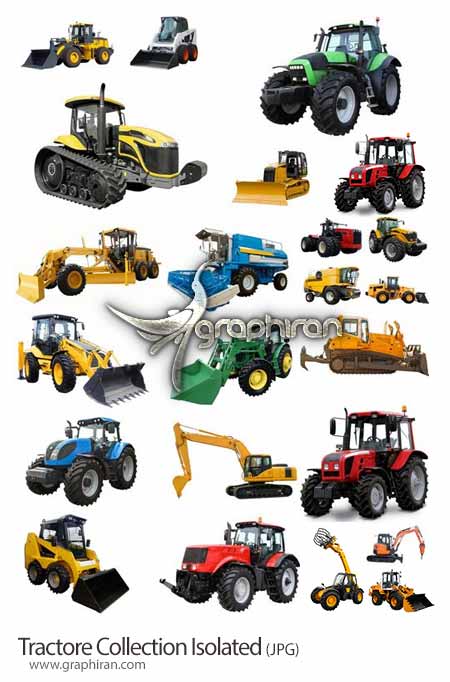 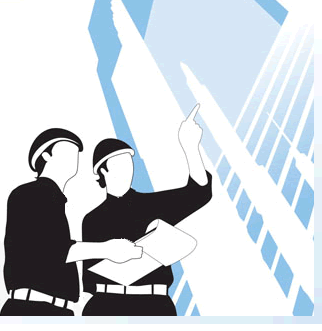 معماری دکوراسیون داخلی پروژه های عمرانی پیمانکاری با ماشین های قدرتمند و راننده های باتجربه و ماهر
ادرس : بلوار وکیل اباد بلوار جلال احمد خیابان سروش شماره  30 
z.javan@sazeh.co.irپست الکترونیکی:
www.sazehfa.comآدرس وب سایت: 
فکس : 88777608 -0513
پایان